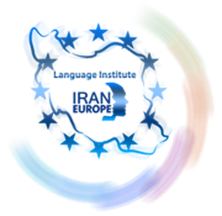 EVOLVE 6A – 2.4
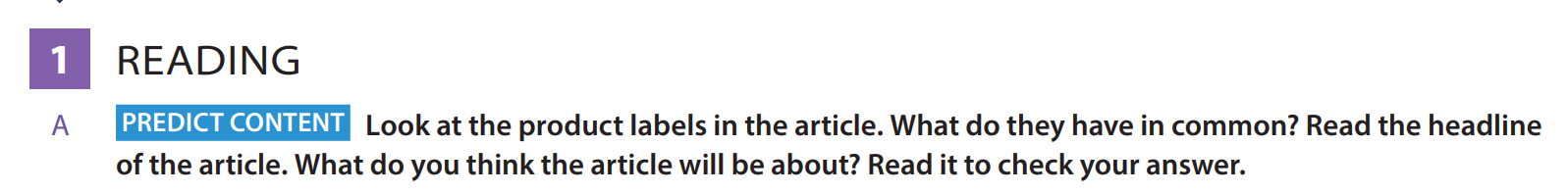 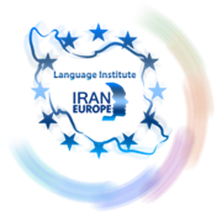 2
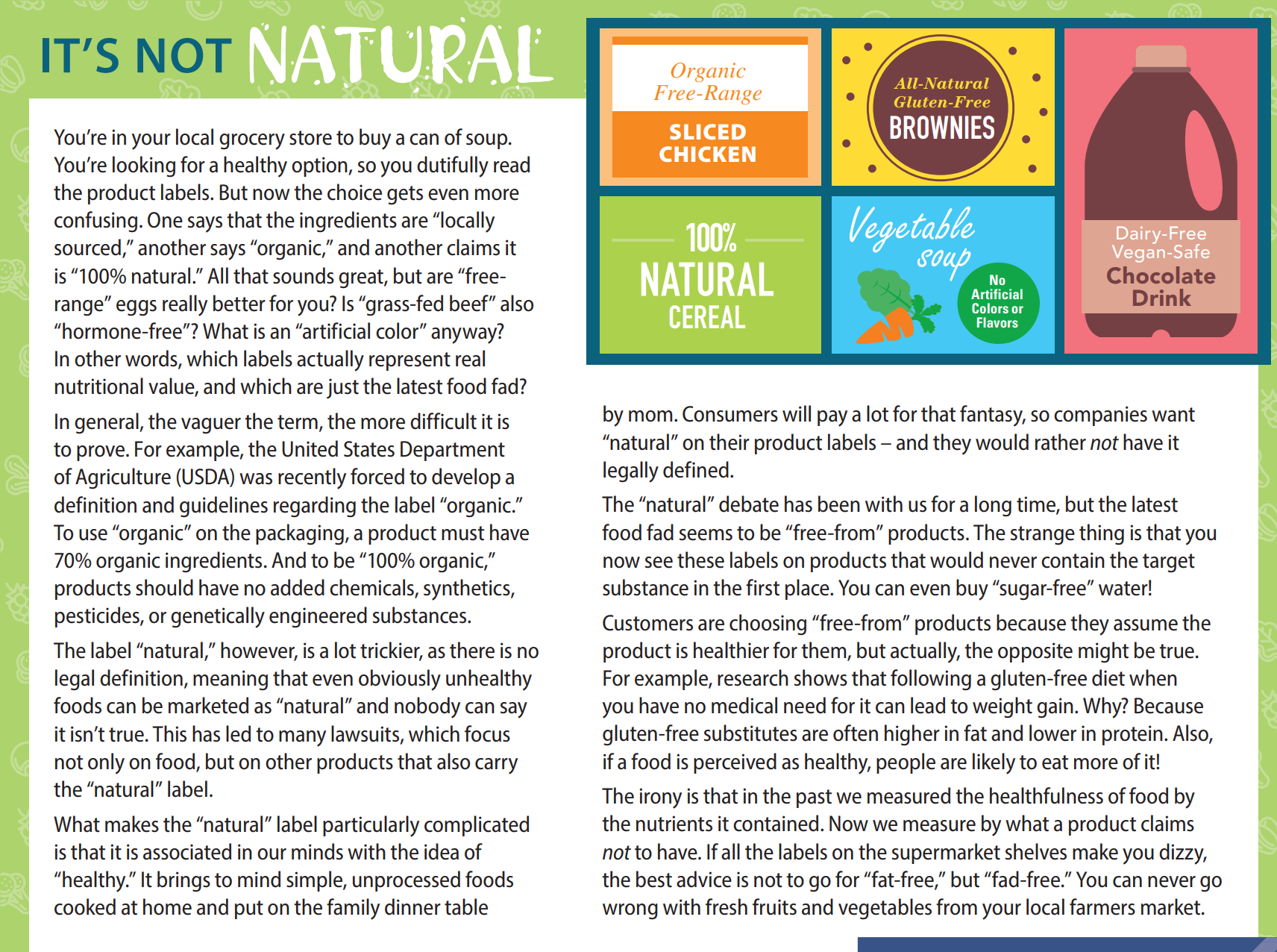 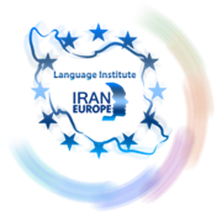 3
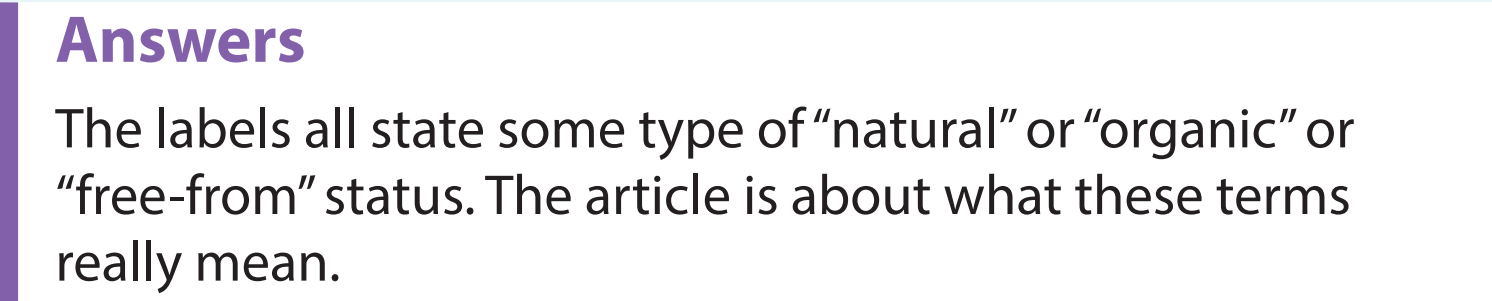 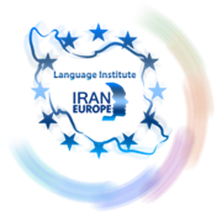 4
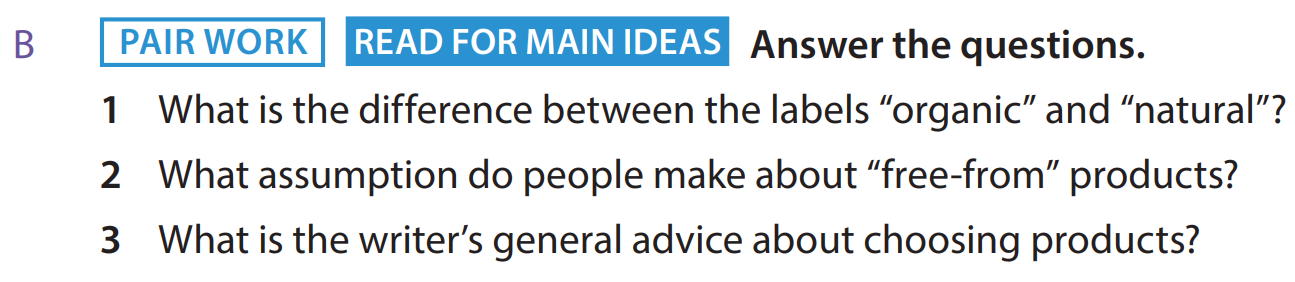 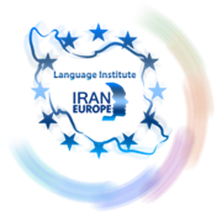 5
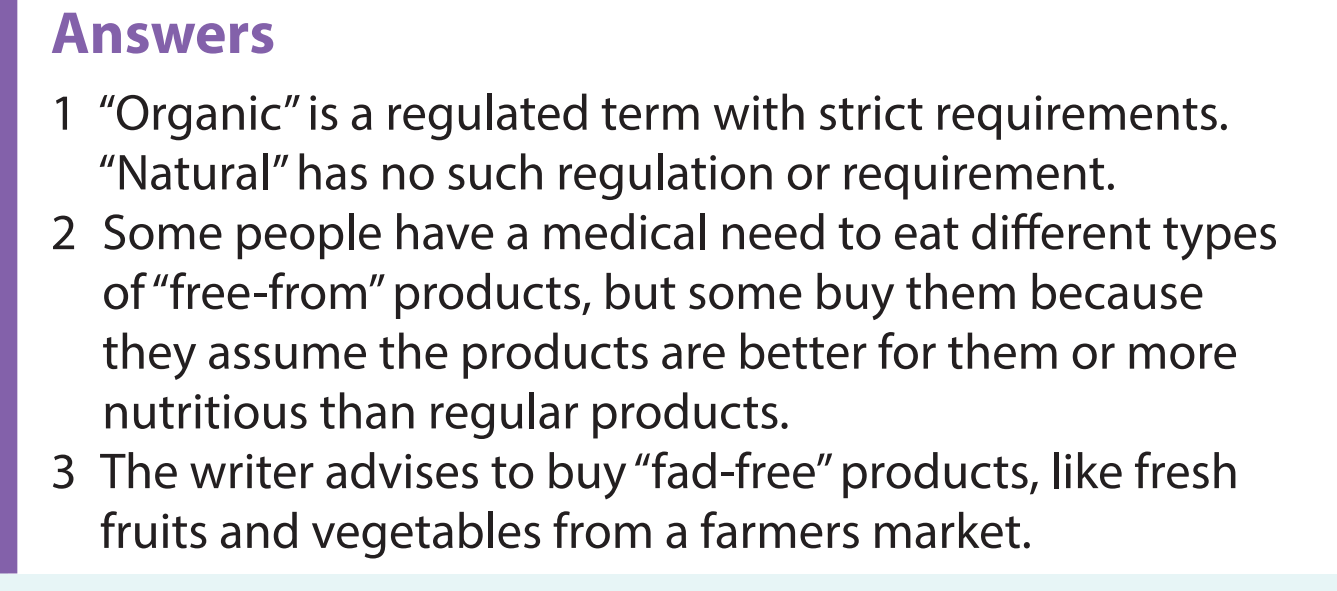 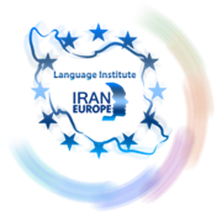 6
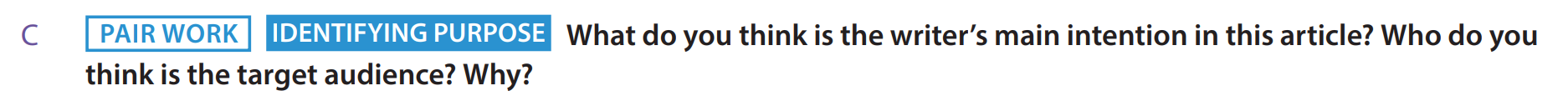 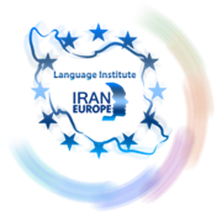 7
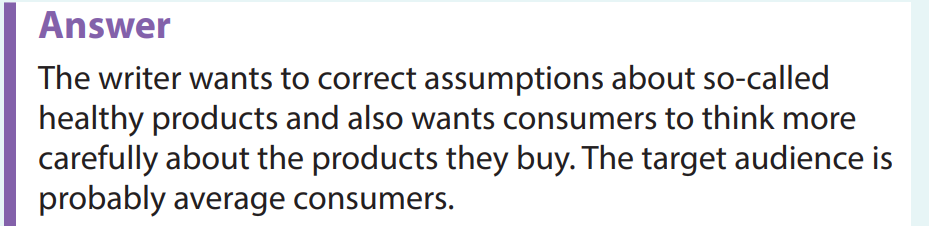 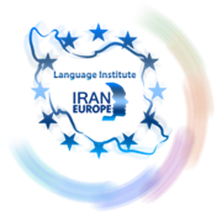 8
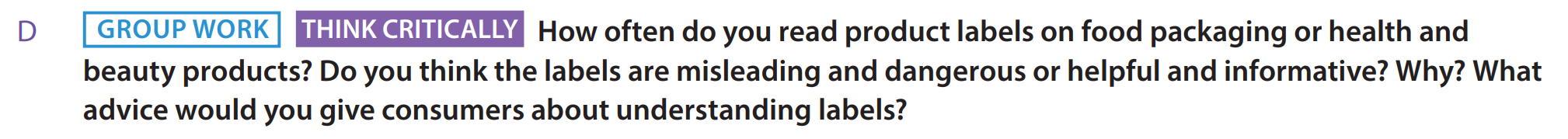 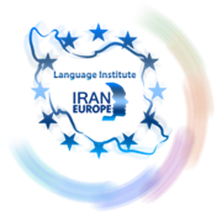 9
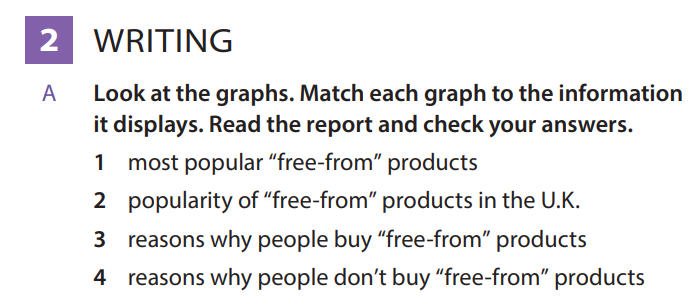 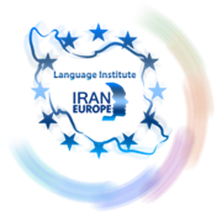 10
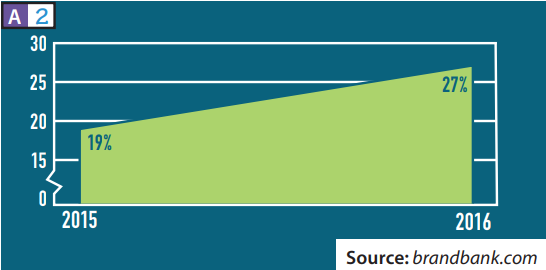 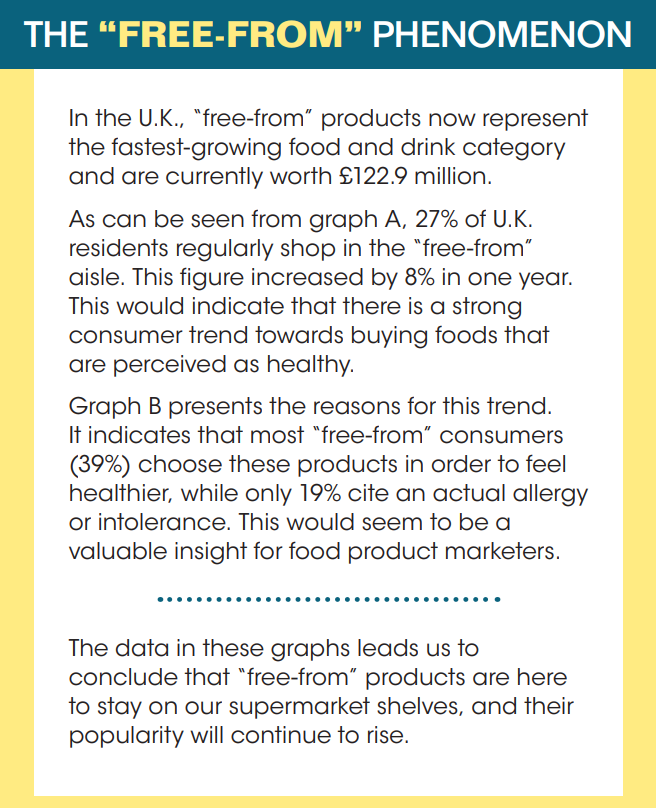 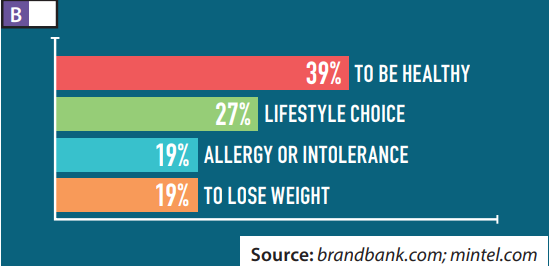 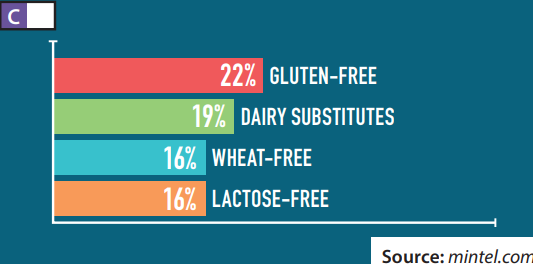 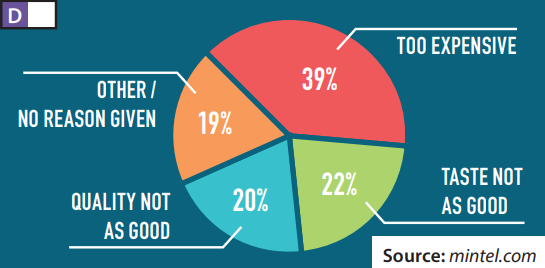 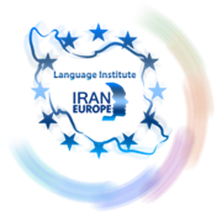 11
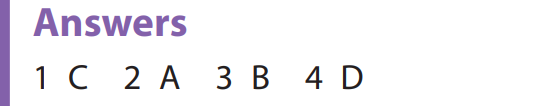 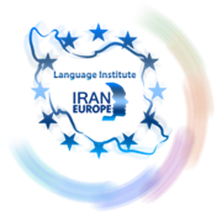 12
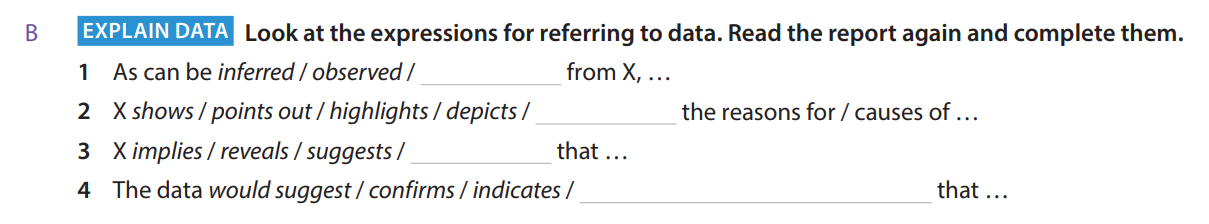 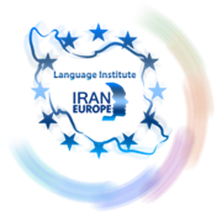 13
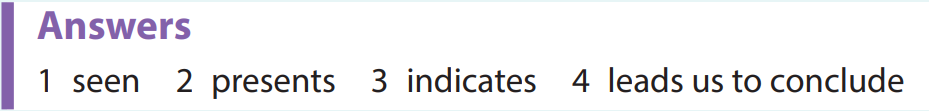 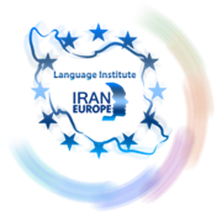 14
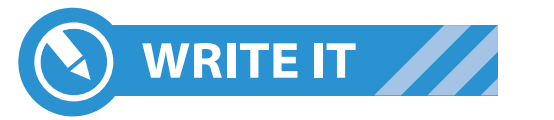 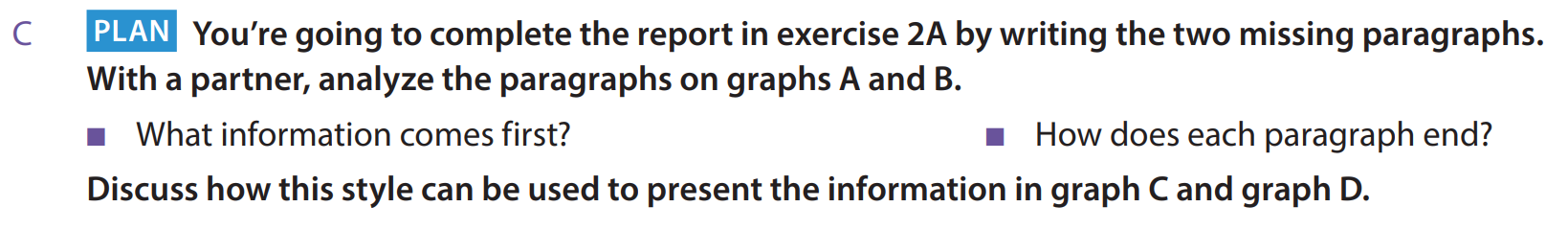 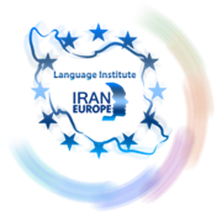 15
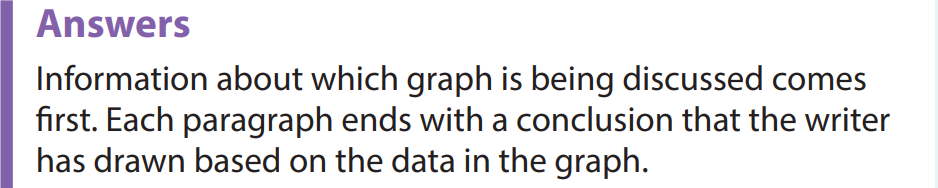 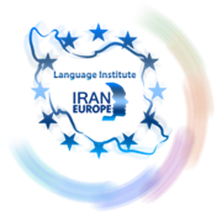 16
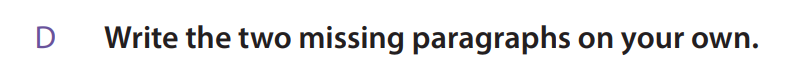 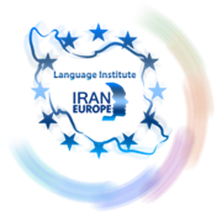 17
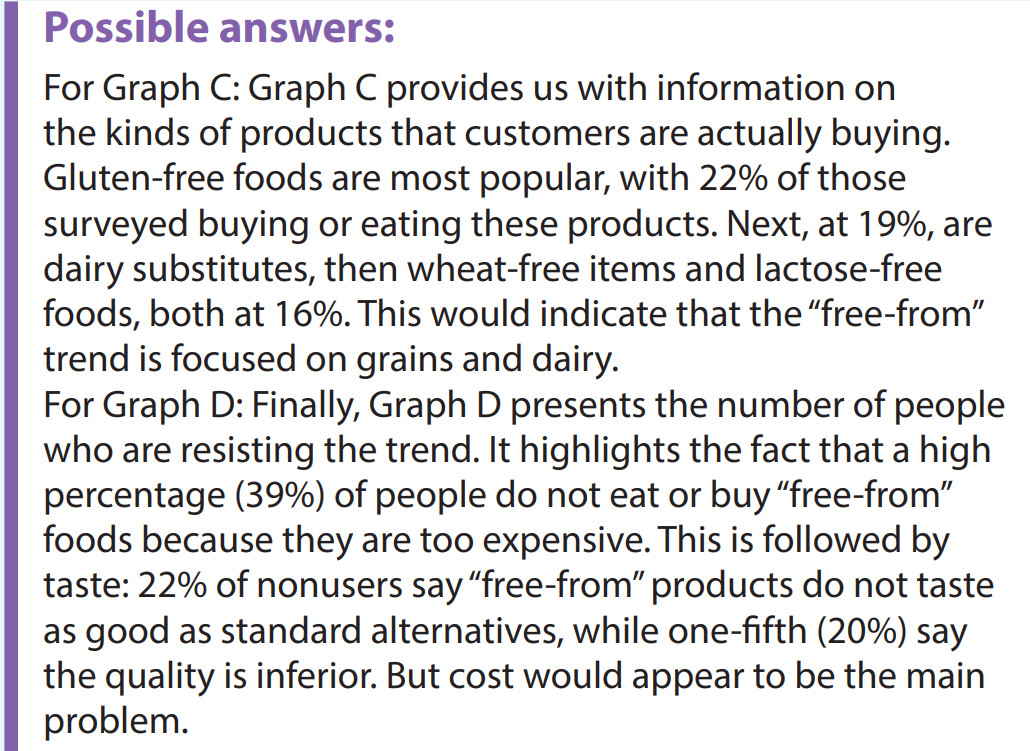 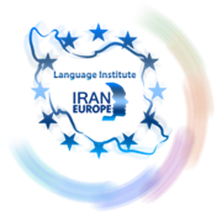 18
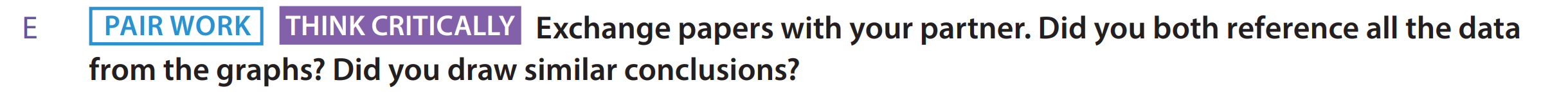 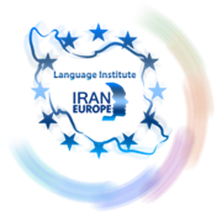 19
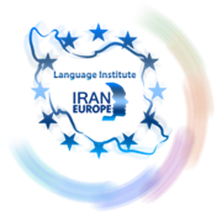 20